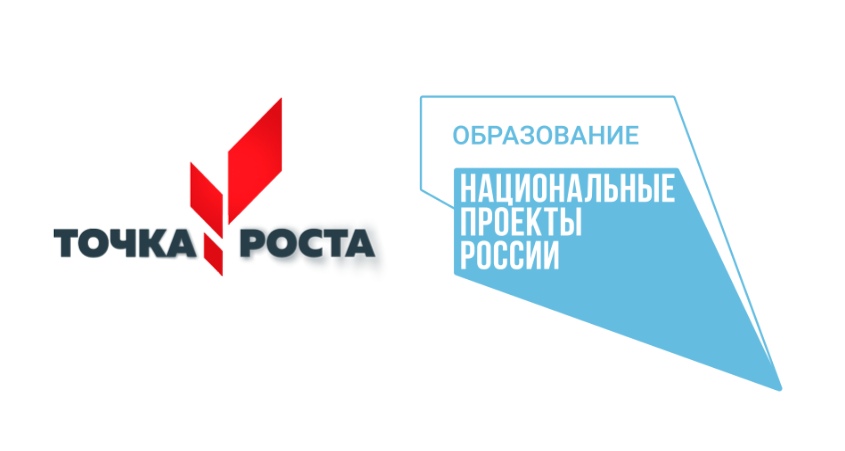 Функционирование «Точка роста» естественно-научной направленностей в МБОУ «Петуховская СОШ»
Центр образования естественно-научной и технологической направленностей «Точка роста» на базе МБОУ  "Петуховская средняя общеобразовательная школа" создан в 2021 в рамках федерального проекта «Современная школа» национального проекта «Образование». 
Он призван обеспечить повышение охвата обучающихся программами основного общего и дополнительного образования естественно-научной и технологической направленностей с использованием современного оборудования.
Центр «Точка роста» является частью образовательной среды общеобразовательной организации, на базе которой осуществляется:
-   преподавание учебных предметов из предметных областей «Естественно-научные предметы» ;
-   внеурочная деятельность для поддержки изучения предметов естественно-научной и технологической направленностей;
-  дополнительное образование детей по программам естественно-научной и технической направленностей;
-  проведение внеклассных мероприятий для обучающихся;
-  организация образовательных мероприятий, в том числе в дистанционном формате с участием обучающихся из других образовательных организаций.
Центры «Точка роста» создаются при поддержке Министерства просвещения Российской Федерации.
Адрес сайта Министерства просвещения Российской Федерации: https://edu.gov.ru/.
Федеральным оператором мероприятий по созданию центров образования естественно-научной и технологической направленностей «Точка роста» является ФГАОУ ДПО «Академия Минпросвещения России».
Адрес сайта Федерального оператора: https://apkpro.ru/.
Информация о национальном проекте «Образование» размещена на сайте Министерства просвещения Российской Федерации по ссылке: https://edu.gov.ru/national-project/.
Цели
Совершенствование условий для повышения качества общего образования в общеобразовательных организациях, расположенных в сельской местности и малых городах 
Расширение возможностей обучающихся в освоении учебных предметов естественно-научной и технологической направленностей 
Практическая отработка учебного материала по учебным предметам «Физика», «Химия», «Биология»
Повышение охвата обучающихся общеобразовательных организаций сельской местности и малых городов образовательными программами общего и дополнительного образования естественно-научной и технологической направленностей на современном оборудовании
1
2
3
4
Образовательные программы
Минимальный набор направленностей образовательных программ – естественно-научная и технологическая (перечень может быть расширен, исходя из имеющихся условий и потребностей).
Дополнительные общеобразовательные программы естественно-научной и технической направленностей
«Физика»
«Химия»
«Биология»
Не менее 1/3 объема внеурочной деятельности естественно-научной (не менее 20%) и технологической направленностей
Образовательные программы
Рабочая программа учебного предмета по физике 10-11 класс (технологический  профиль с физико-математической направленностью)
Рабочая программа учебного предмета по химии 10-11 класс (естественно-научный профиль)
Рабочая программа учебного предмета  по биологии 10-11 класс  (естественно-научный профиль)
Программа курса внеурочной деятельности  «Химия в быту» естественнонаучной направленности 9-11 класс
Программа курса внеурочной деятельности  «Погружение в биологию» естественнонаучной направленности(профильный уровень 10-11 класс )
 Программа курса внеурочной деятельности «Практикум решения физических задач » естественнонаучной направленности(профильный уровень 10-11 класс )
Нормативно-правовые основания создания Центров «Точка роста» на базе общеобразовательных организаций
Федеральный уровень
Региональный уровень
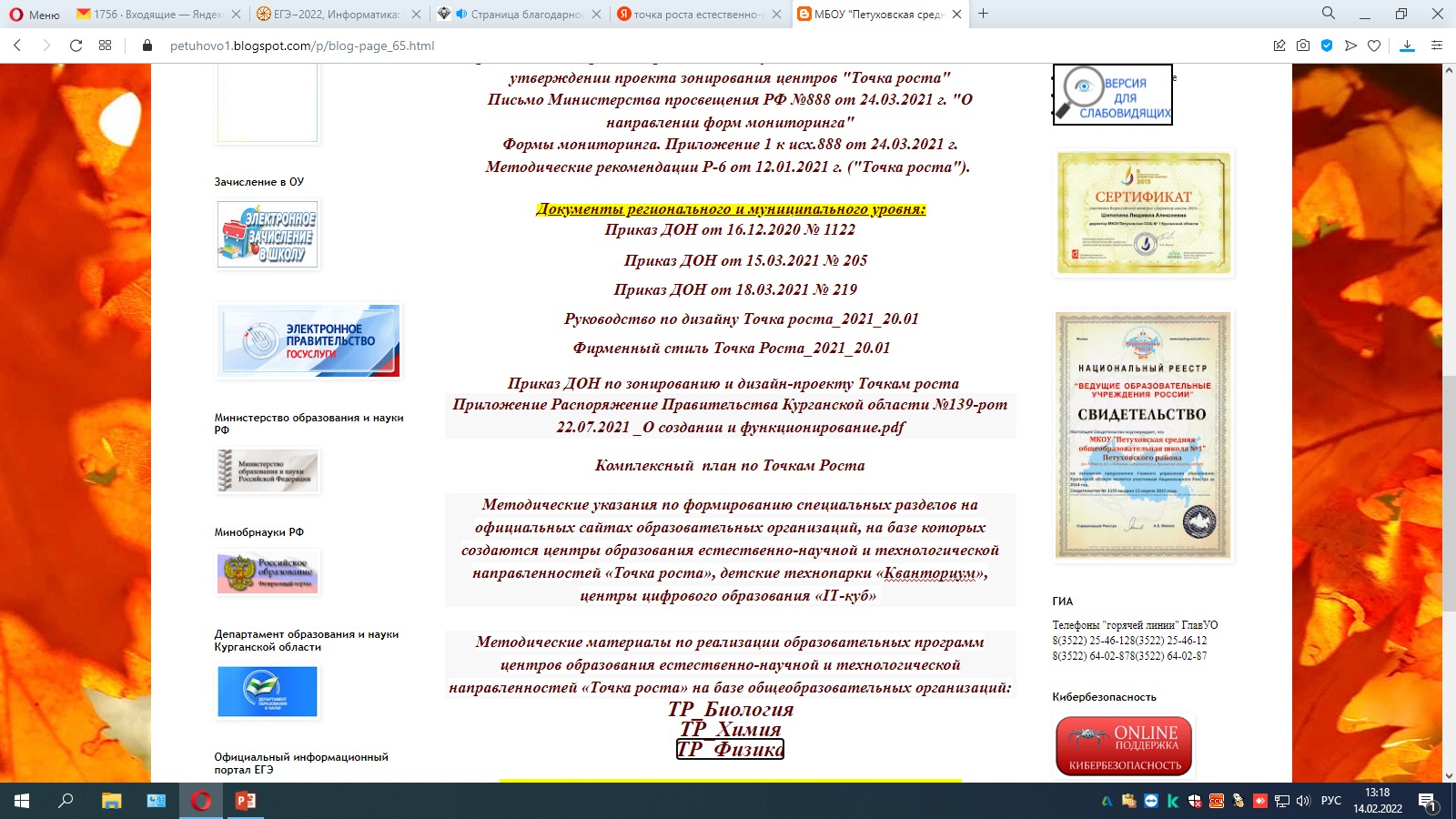 Распоряжение Минпросвещения России от 12.01.2021 г. № Р-6 «Об утверждении Методических рекомендаций по созданию и функционированию в общеобразовательных организациях, расположенных в сельской местности и малых городах, центров образования  естественно-научной и технологической
Распоряжение администрации Тамбовской области№716-р от 15.10.2020 года «О реализации мероприятия по созданию и функционированию в общеобразовательных организациях, расположенных  в сельской местности и малых городах, центров образования естественно-научной и технологической направленностей «Точка роста» в Тамбовской области на 2021-2013 годы в рамках федерального проекта «Современная школа» национального проекта «Образование»
8
Методические рекомендации
Определяют единые организационные и методические условия создания и общие подходы к функционированию Центров «Точка роста»
Минимальные требованияк формированию условий для создания центров, оснащению оборудованием, направленностям образовательных программ, организации учебного процесса
Порядок создания, в том числе с точки зрения нормативных документов и базового комплекса мер (дорожной карты)
Мониторинг и контроль реализации мероприятий по созданию и функционированию центров, индикаторы, отчетность
Организационно-методическое сопровождение мероприятийКлючевые направления поддержки создаваемых центров, использования созданной ранее в рамках национального проекта «Образование» инфраструктуры, сопровождения педагогов
Нормативно-правовые основания создания Центров «Точка роста» на базе общеобразовательных организаций
Уровень общеобразовательной организации
Центр создается как путем выделения соответствующего структурного подразделения организации, так и без выделения отдельного подразделения

Локальный нормативный акт:
- о создании центра «Точка роста»;
- о назначении руководителя Центра «Точка роста»;
- об утверждении  положения о деятельности Центра «точка роста».
10
Специфика ресурсного оснащения 
Центров «Точка роста» в 2021 году
Принцип комплектации
Основание выбора
Ключевая особенность комплекта
Стандартный комплект
Обеспечивается единым комплектом
без выбора дополнительного оборудования
Не обеспечены базовые потребности по химии, физике и биологии в части учебного оборудования.
Посуда, препараты, гербарии, коллекции, демонстрационное оборудование для проведения опытов и лабораторных работ, цифровая лаборатория без разделения на предметы.
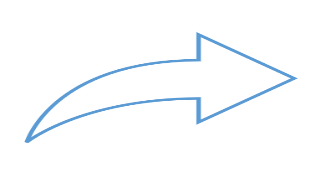 Два вида
комплектов
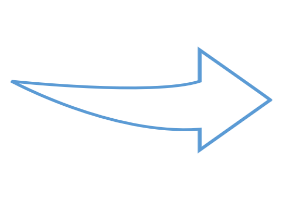 Обеспечены базовые потребности по химии, физике и биологии
Базовая обязательная часть 
+ 
выбор доп. оборудования, 
исходя из образовательных потребностей
Современное оборудование, в том числе:
цифровые лаборатории по физике, химии, биологии и другим предметам.
образовательные комплекты
Профильный комплект
Курсы, семинары
1. Обучающие курсы для педагогов центров «Точка роста» по использованию методических пособий. (36 часов).
2. Участие в окружном очно-дистанционном форуме  с целью обмена опытом и обсуждения практических вопросов образовательной деятельности центров "Точка роста". Место проведения форума:Свердловская область, г. Верхняя Пышма.
3. Участие в В рамках мероприятий по синхронизации работы сущностей Нацпроекта «Образование» в Курганской области ГАОУ ДПО ИРОСТ при поддержке ГАНОУ КО ДТ «Кванториум» в декабре 2021 года региональную научно-практическую конференцию «Beyond Tomorrow: как найти точки роста в новых реалиях».
Информационное сопровождение
Создание раздела на сайте общеобразовательной организации 
«Центр «Точка роста»
Локальные акты
О создании Центра «Точка роста»
О назначении куратора, ответственного за функционирование и развитие Центра «Точка роста»
Об утверждении Положения о Центре «Точка роста»
Образование
Образовательные программы общего и дополнительного образования
План работы, режим занятий и пр.
Информационная открытость
Освещение этапов создания Центра «Точка роста»
Публикация сведений о функционировании Центра «Точка роста», в том числе о проводимых мероприятиях
Информация о НП «Образование» (включая логотип), ссылки на официальные коммуникационные каналы
Показатели функционирования
Численность обучающихся общеобразовательной организации, осваивающих два и более учебных предмета  из числа предметных областей «Естественнонаучные предметы»,  «Естественные науки», «Математика и информатика», «Обществознание и естествознание», «Технология» и (или) курсы внеурочной деятельности  общеинтеллектуальной направленности с использованием средств обучения и воспитания Центра «Точка роста» (человек) 
Численность обучающихся общеобразовательной организации, осваивающих дополнительные общеобразовательные программы технической и естественнонаучной направленности с использованием средств обучения и воспитания Центра «Точка роста» (человек);
Доля педагогических работников центра «Точка роста», прошедших обучение по программам из реестра программ повышения квалификации федерального оператора (%).